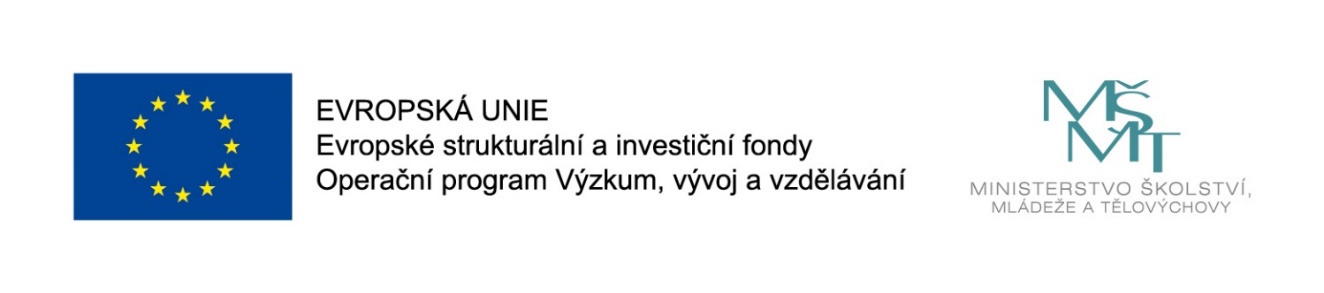 Názevprezentace
Dolování dat

Bayesovská klasifikace

Jan Górecki
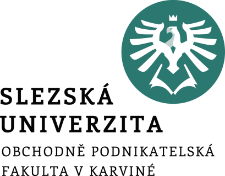 Obsah přednášky
Podmíněná pravděpodobnost
Bayesova věta
Použití pro klasifikaci
Příklad
Naivní bayesovský klasifikátor
Příklad
Shrnutí
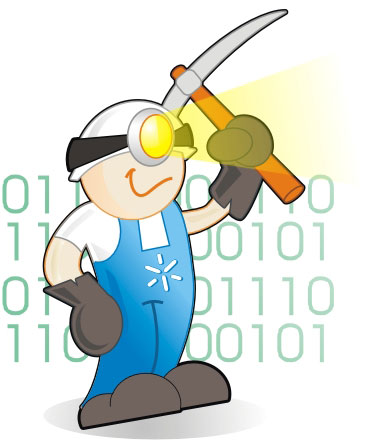 Podmíněná pravděpodobnost
[Speaker Notes: Co je pravděpodobnost vs odhad pravděpodobnosti?]
Bayesova věta
Např. (bankovní úloha)
H = splatil úvěr 
E = příjem(vysoký)
[Speaker Notes: https://en.wikipedia.org/wiki/Bayes%27_theorem
𝑃(𝐻│𝐸) nejde typicky spočítat např. u spamových filtrů]
Použití pro klasifikaci
[Speaker Notes: csvukrs]
Optimalita bayesovské klasifikace vzhledem ke správnosti klasifikace
[Speaker Notes: csvukrs]
Příklad
poskytování úvěru, tentokrát ale pouze na základě výše příjmu
banka vyhoví u 2/3 žádosti o úvěr; tedy apriorní pravděpodobnosti budou P(půjčit)=0.667 a P(nepůjčit)=0.333
vysoký příjem mělo 91% klientů, kterým banka půjčila a nízký příjem mělo 88% klientů, kterým banka nepůjčila


P(příjem(vysoký)|půjčit) = 0.91		P(příjem(nízký)|půjčit) = 0.09
P(příjem(vysoký)|nepůjčit) = 0.12     	P(příjem(nízký)|nepůjčit) = 0.88
[Speaker Notes: csvukrs]
Příklad
Předpokládejme, že posuzujeme klienta s vysokým příjmem.
Bude větší pravděpodobnost, že banka půjčí nebo že nepůjčí?

Podle Bayesovy věty:
P(příjem(vysoký)|půjčit) × P(půjčit) = 0.607 P(příjem(vysoký)|nepůjčit) × P(nepůjčit) = 0.040

Tedy HMAP = půjčit.
[Speaker Notes: csvukrs]
Naivní bayesovský klasifikátor
Např. (bankovní úloha)
H = půjčit
E1 = příjem(vysoký)
E2 = konto(střední)
[Speaker Notes: Ilustrovat na spam filtrech.]
Naivní bayesovský klasifikátor
Např. (bankovní úloha)
Aj(vi) = příjem(vysoký)
C(vt) = úvěr(půjčit)
[Speaker Notes: csvukrs]
Naivní bayesovský klasifikátor
Neprovádí prohledávání prostoru hypotéz.
Stačí jen spočítat příslušné pravděpodobnosti na základě četnosti výskytů hodnot jednotlivých atributů.
[Speaker Notes: csvukrs]
Příklad
P(úvěr(ano)) = 8/12 = 0.667
P(úvěr(ne)) = 4/12 = 0.333
P(konto(střední)|úvěr(ano)) = 2/8 = 0.25
P(konto(střední)|úvěr(ne)) = 2/4 = 0.5
P(nezaměstnaný(ne)|úvěr(ano)) = 5/8 = 0.625
P(nezaměstnaný(ne)|úvěr(ne)) = 1/4= 0.25
[Speaker Notes: csvukrs]
Příklad
Uchazeč o úvěr, který má střední konto a není nezaměstnaný:

P(úvěr(ano)) * P(konto(střední)|úvěr(ano)) * P(nezaměstnaný(ne) |úvěr(ano)) = 0.1042
P(úvěr(ne)) * P(konto(střední)|úvěr(ne)) * P(nezaměstnaný(ne)|úvěr(ne)) = 0.0416

Naivní bayesovský klasifikátor zařadí tohoto uchazeče do třídy úvěr(ano).

Klasifikovali jsme neúplně popsaný případ, který by zůstal nezařazen dříve vytvořenými rozhodovacími stromy nebo neuronovými sítěmi.
[Speaker Notes: csvukrs]
Příklad
Pro ženu, která má nízký příjem, střední konto a není nezaměstnaná:

P(úvěr(ano)) P(příjem(nízký)|úvěr(ano)) P(konto(střední)|úvěr(ano)) P(pohlaví(žena)|úvěr(ano)) P(nezaměstnaný(ne)|úvěr(ano)) = 0.0195

P(úvěr(ne)) P(příjem(nízký)|úvěr(ne)) P(konto(střední)|úvěr(ne)) P(pohlaví(žena)|úvěr(ne)) P(nezaměstnaný(ne)|úvěr(ne)) = 0.0208

Uchazečka bude zařazena do třídy úvěr(ne).

Tento příklad nebyl v trénovacích datech, klasifikátor má tedy schopnost generalizovat
[Speaker Notes: csvukrs]
Shrnutí
Schopnost klasifikovat příklady do tříd s určitou pravděpodobností.
Tuto pravděpodobnost můžeme interpretovat jako spolehlivost rozhodnutí. 
I přes naivitu je Naivní Bayes překvapivě přesný
Lze jednoduše naimplementovat (naprogramovat)
Pro nezkušené uživatele však může být reprezentace znalostí ve formě (podmíněných) pravděpodobností méně srozumitelná
Děkuji za pozornost
Některé snímky převzaty od:
prof. Ing. Petr Berka, CSc. berka@vse.cz
Pokud E je nekonečně mnoho
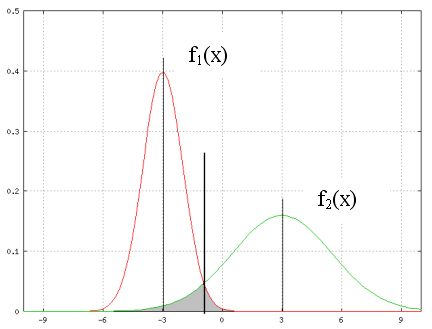